PROJECT RESULTS
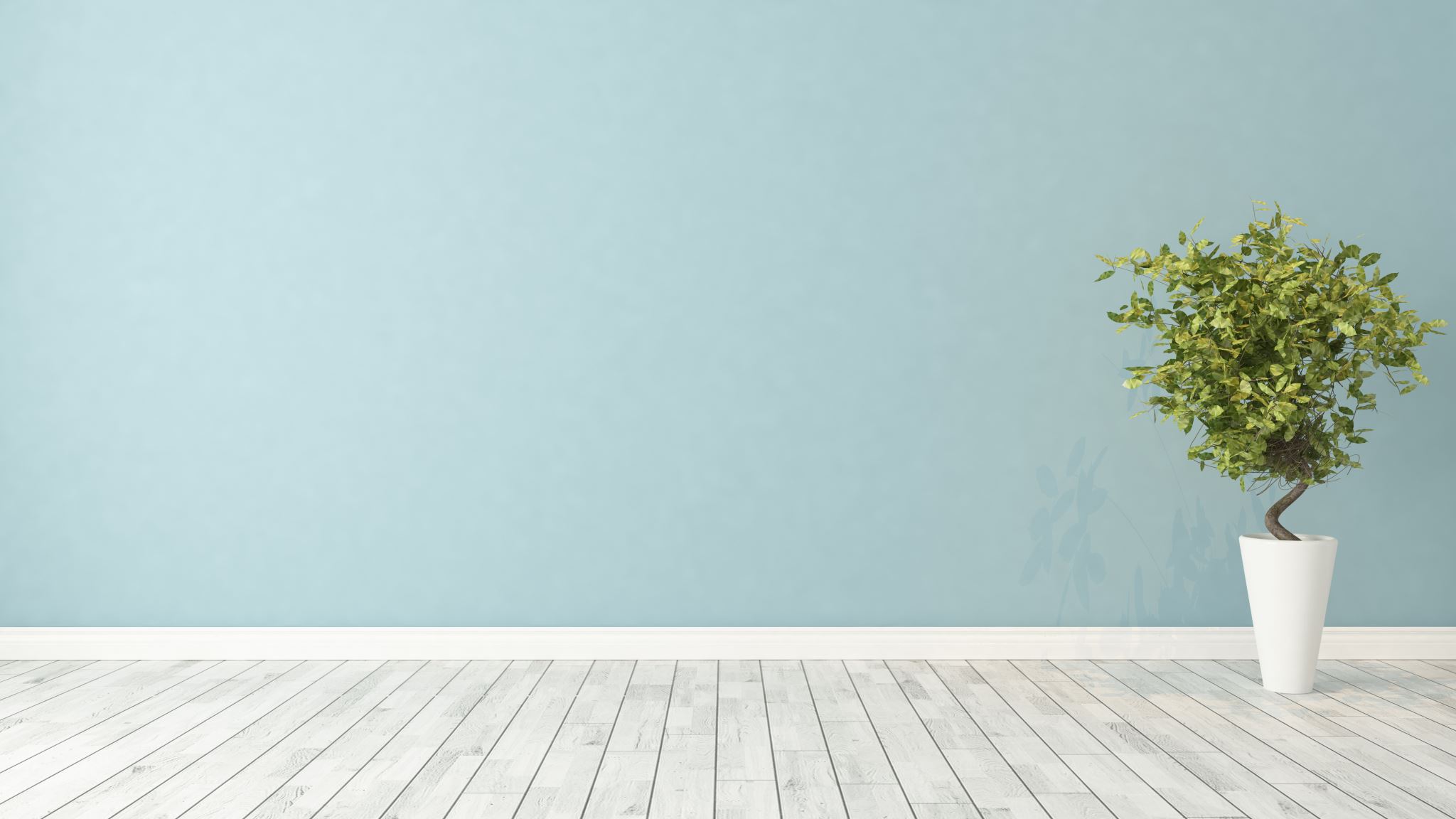 THE GREEN WALL
The  wall
it’s placed in our entrance hall and it’s very noticeable
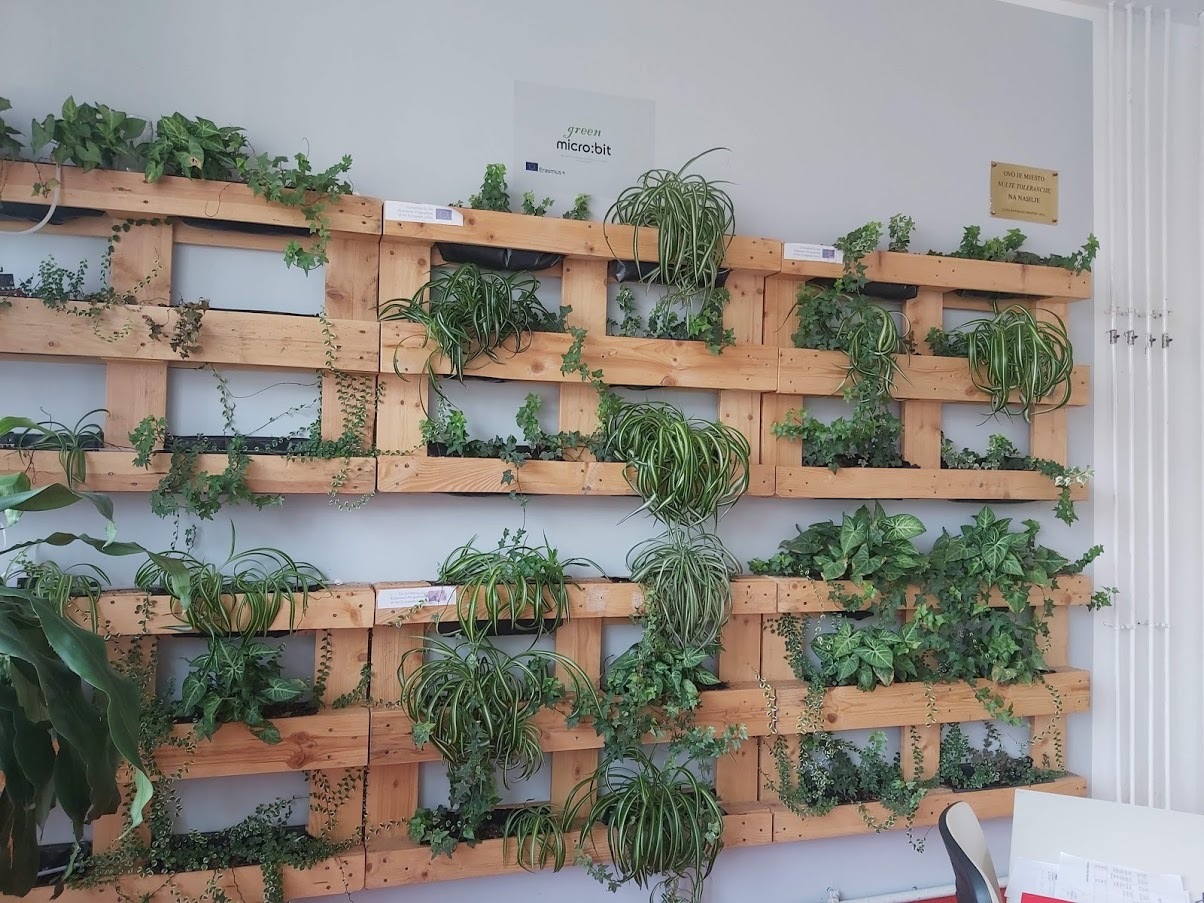 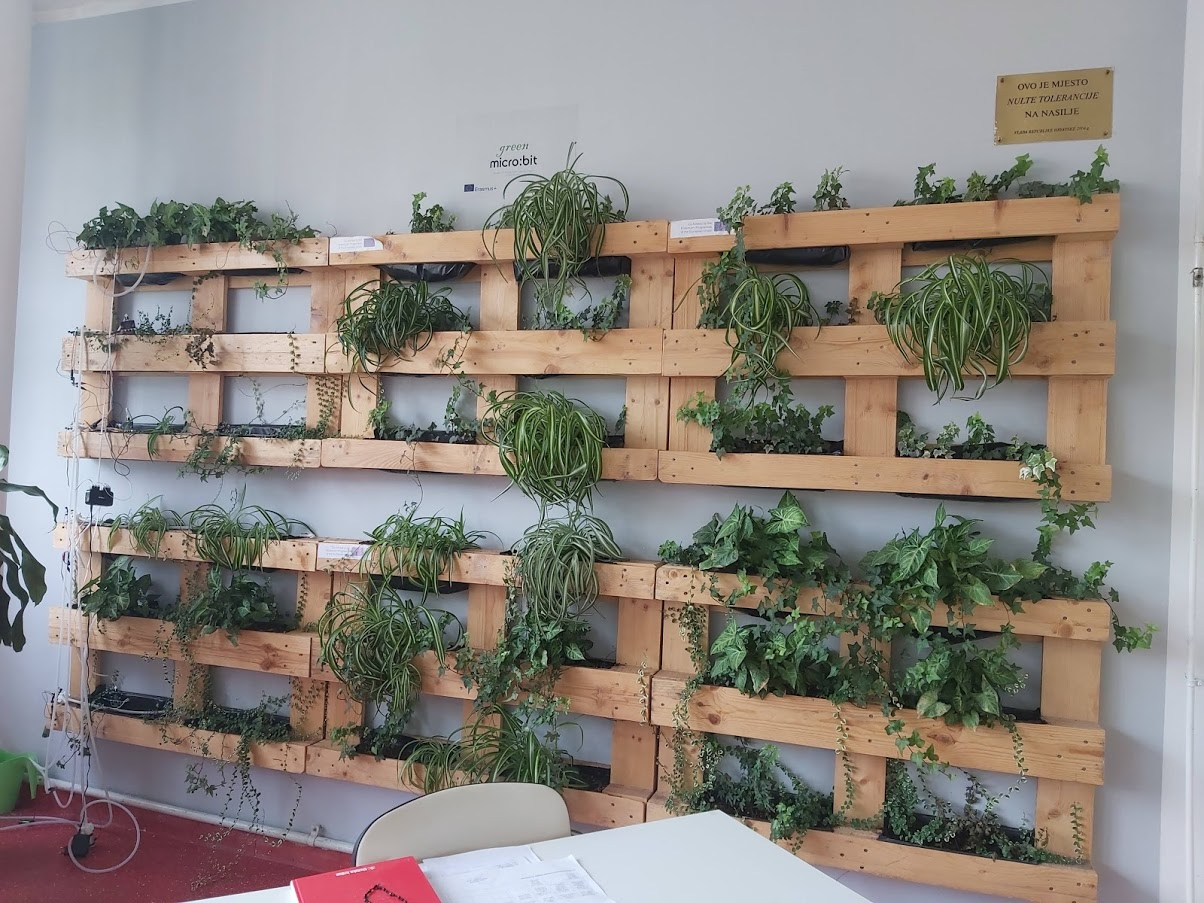 THE CREATING OF THE WALL – teachers’ workshop
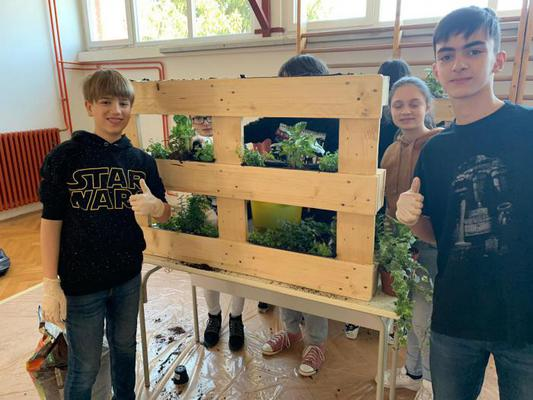 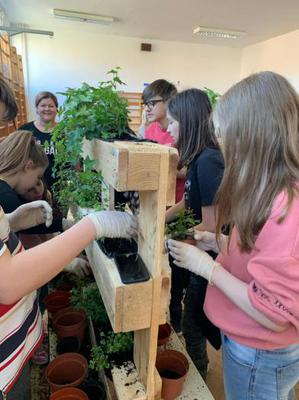 TEAM  WORK- pupils’ workshop
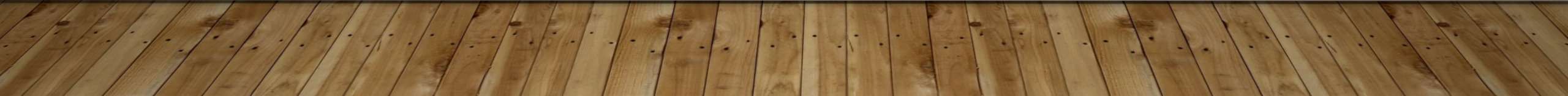 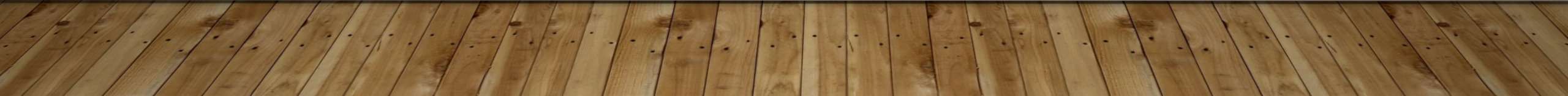 PUTTING UP THE GREEN WALL AND PAINTING THE WALL
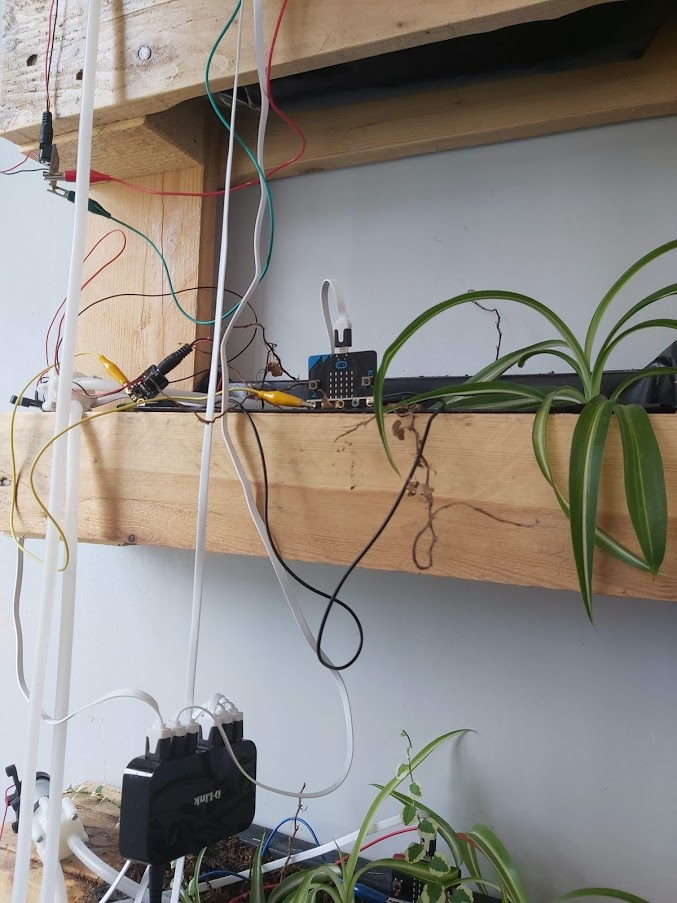 The wall
The wall is watered by microbits
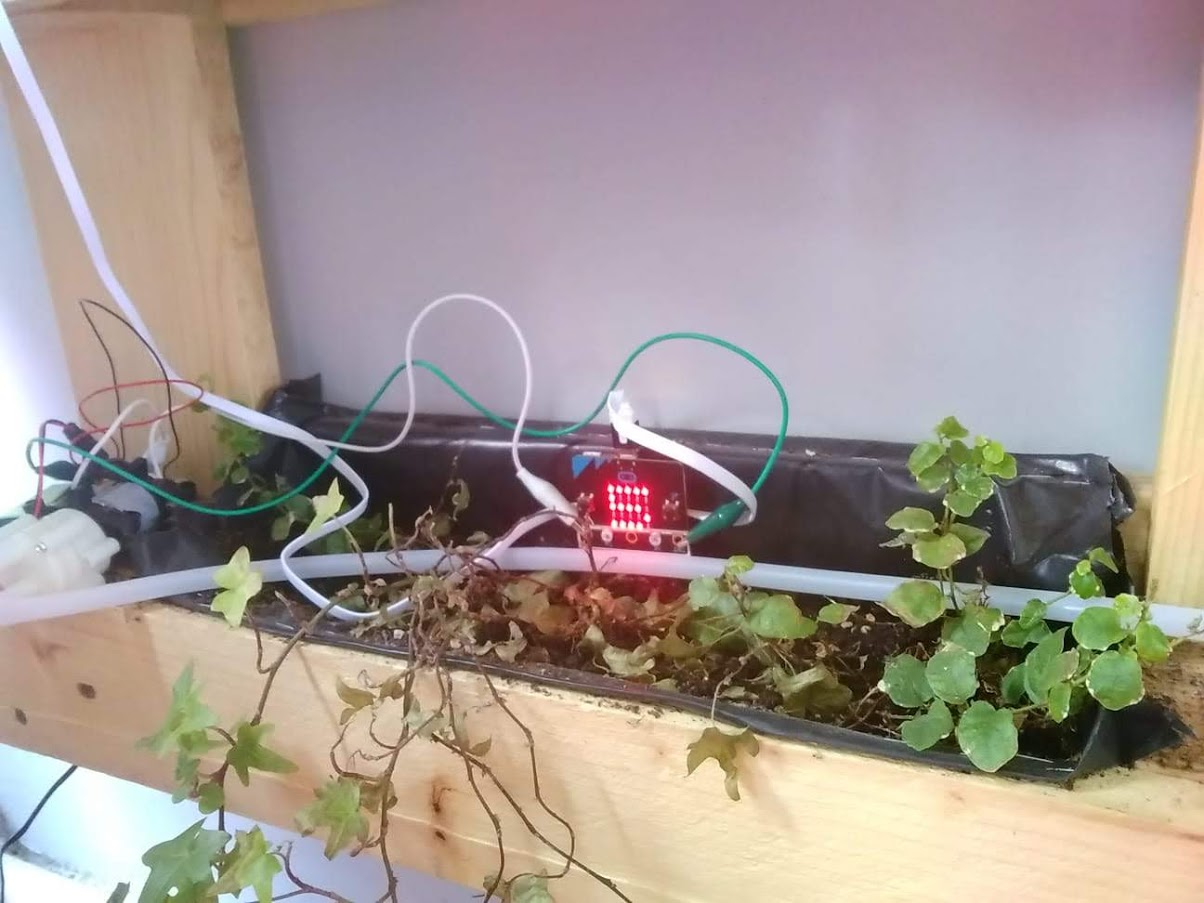 plants
Hedera helix-is a specie of a flowering plant in the family Araliaceae, native to most of Europe and western Asia
Chlorophytum comosum- is a specie of a perennial flowering plant. It is native to tropical and southern Africa
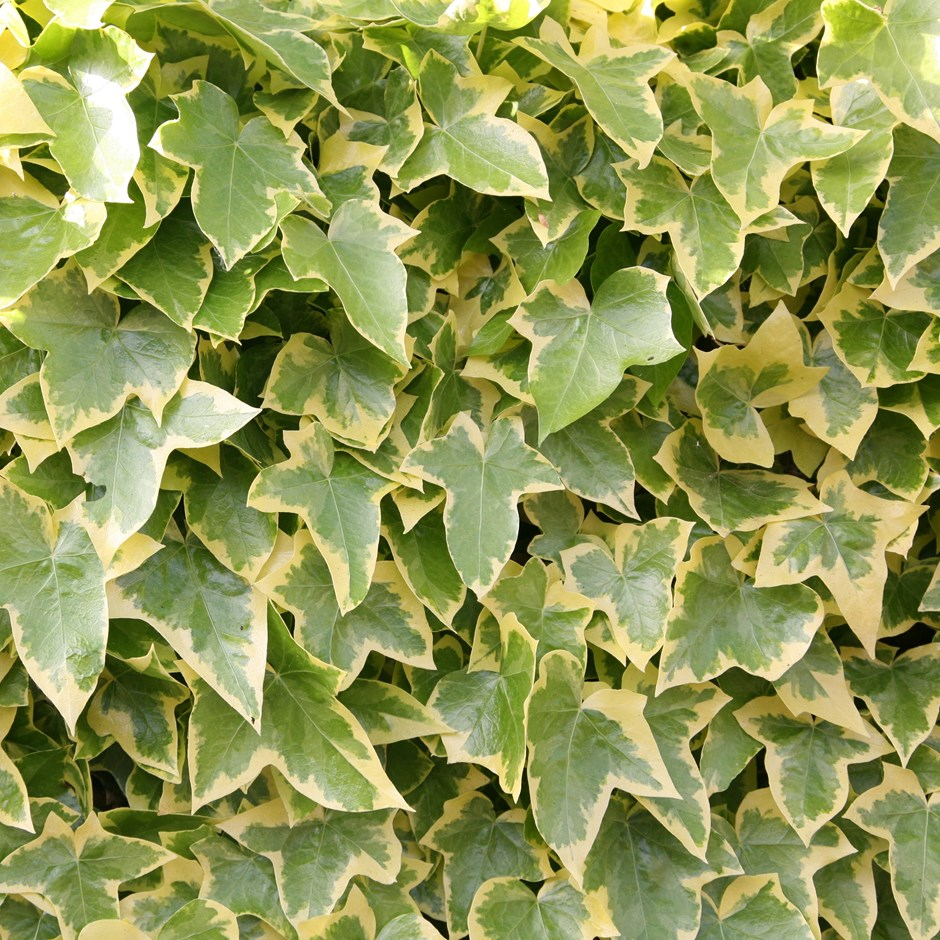 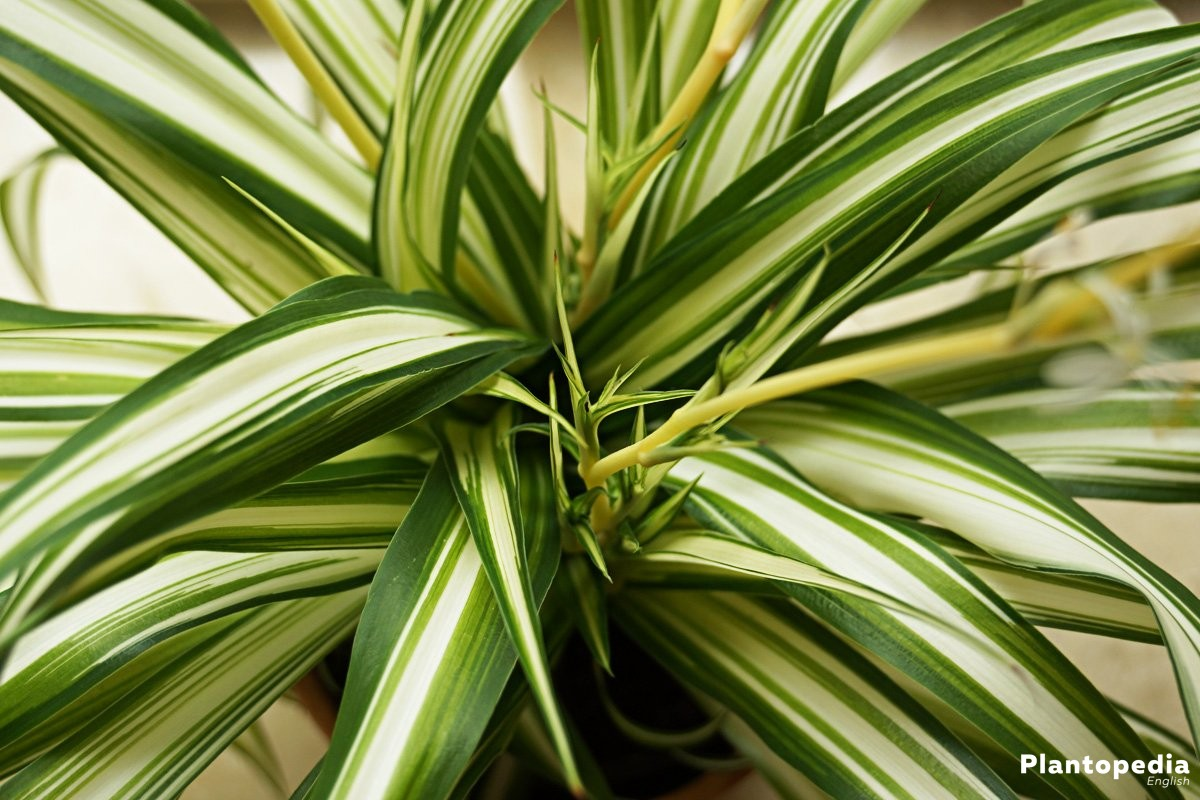 It  passed  a lot  of  time since  we put up  the wall   and  the  plants  have  growN since  then
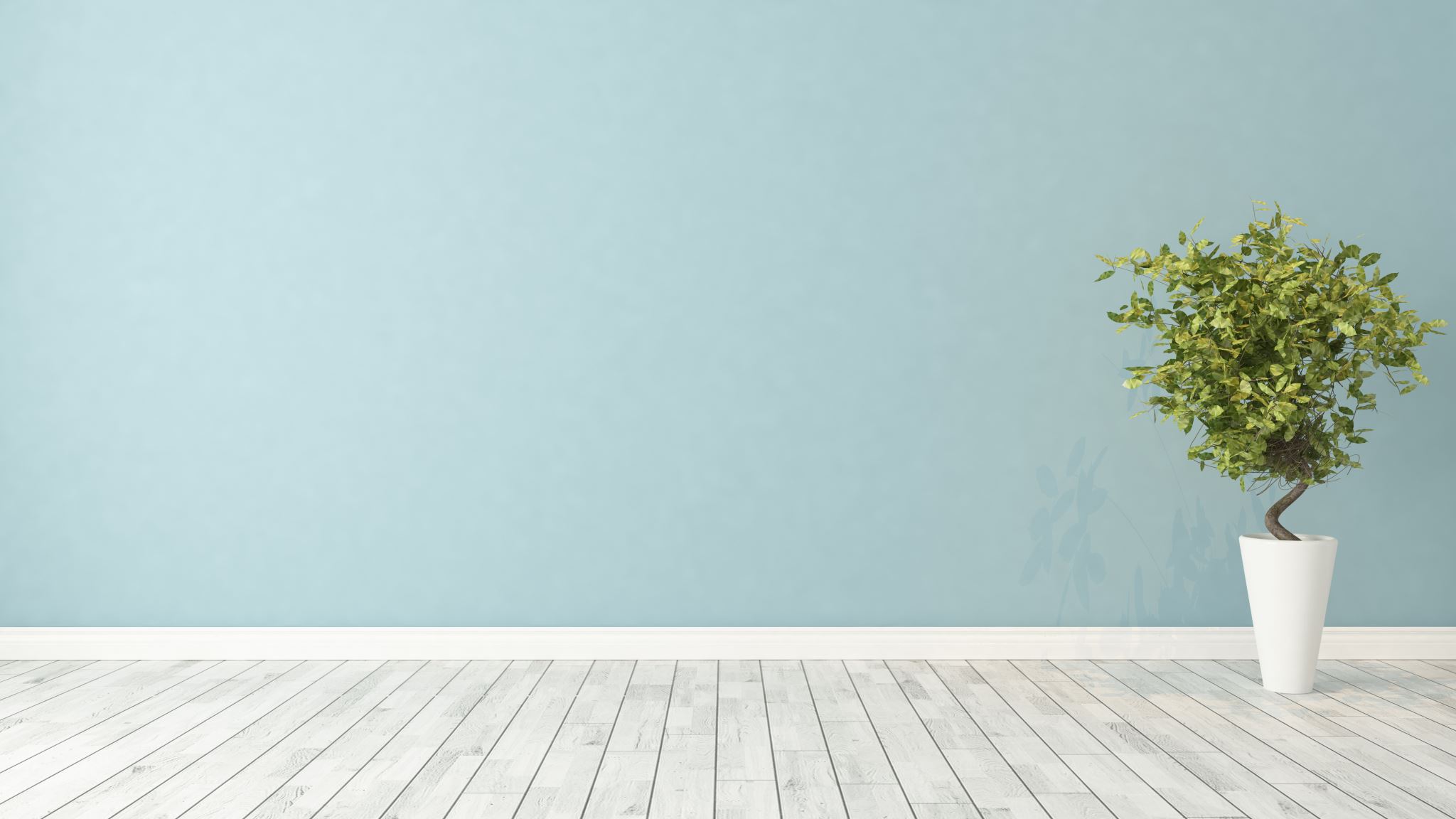 THE EDUCATIONAL PATH
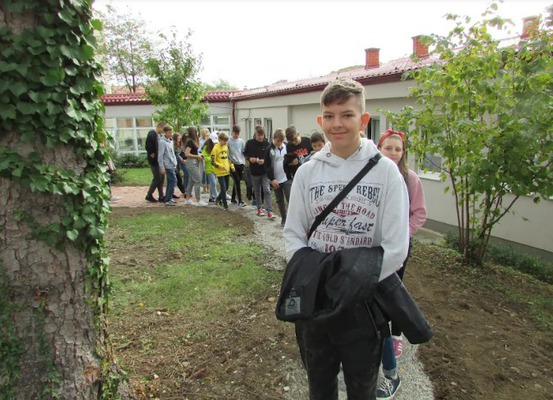 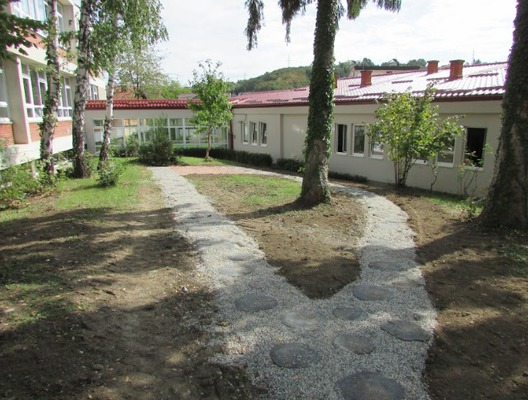 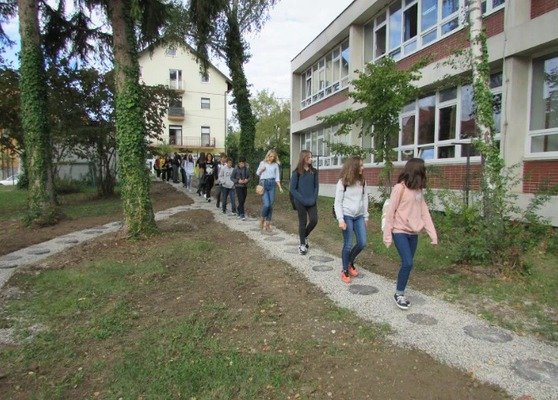 the path is placed in the school yard and it has playful wooden stepping stones 
around the path there are different plants and the centerpiece of the path is the windmill
we encourage pupils to have a walk around the path and promote renewable energy sources
LAND ART DECORATIONS – we recycled plastic bags into abstract mobiles
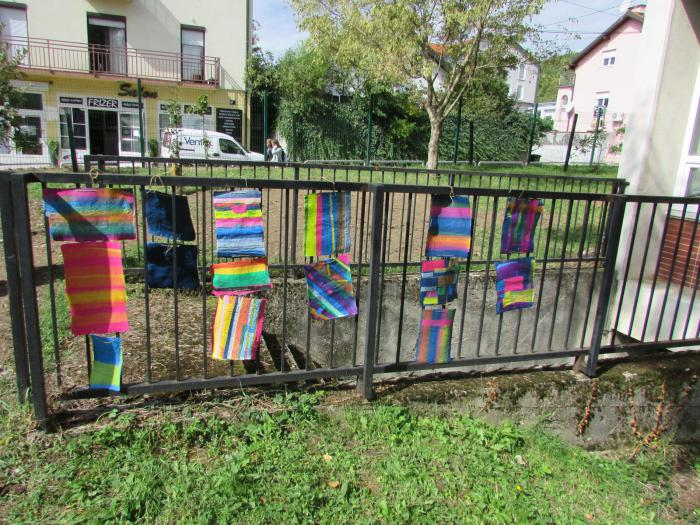 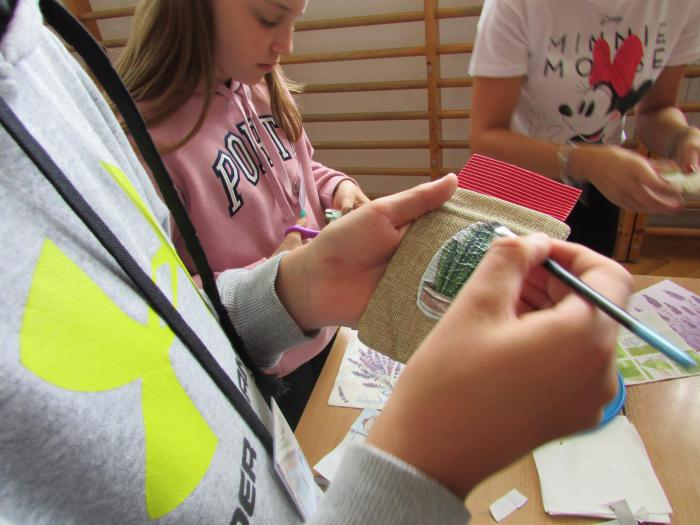 SOUVENIRS
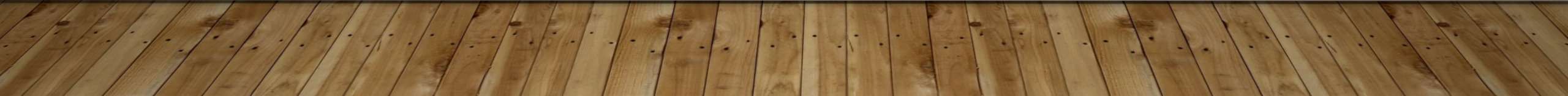 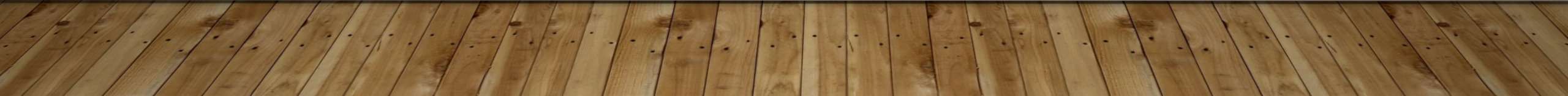 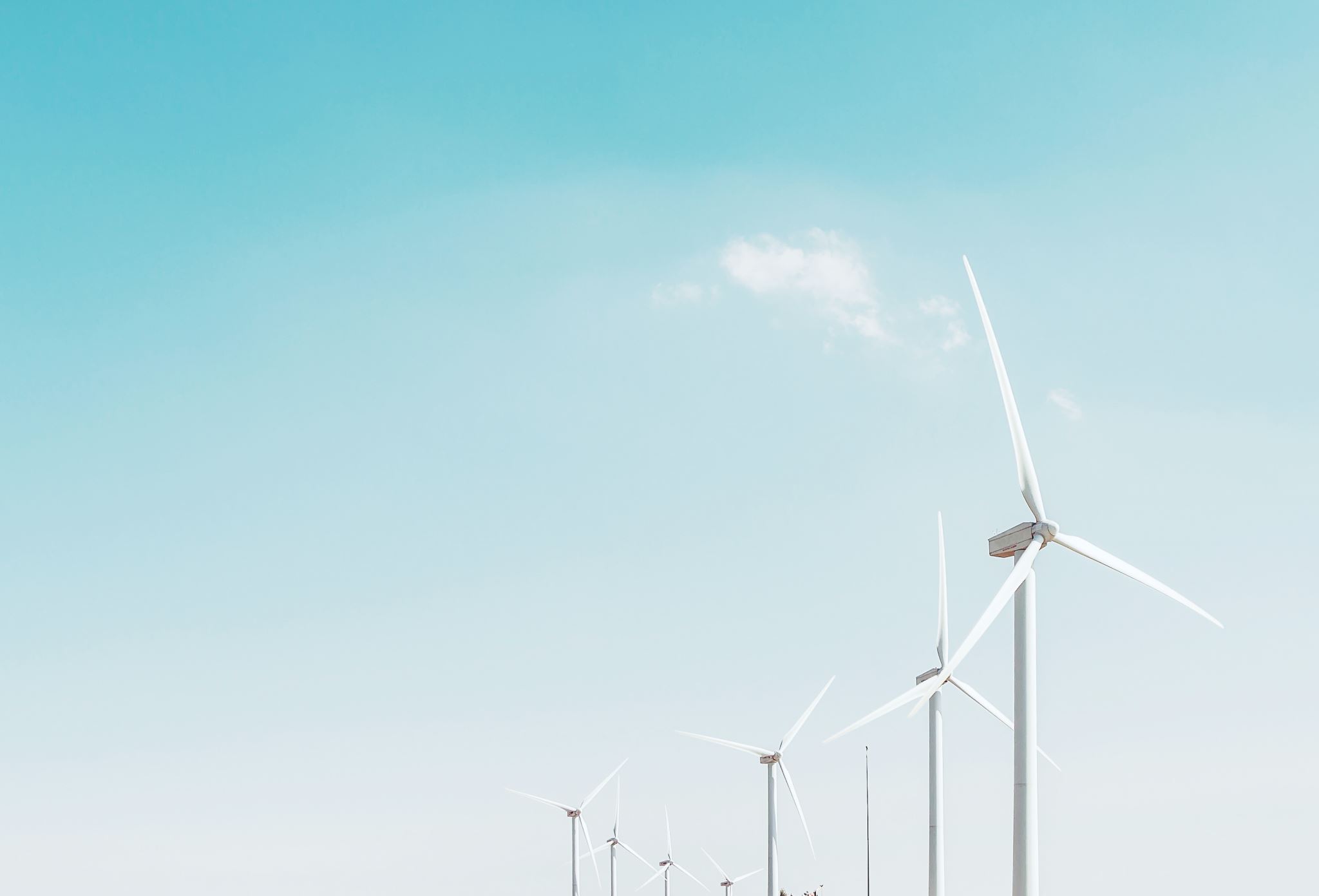 THE WINDMILL
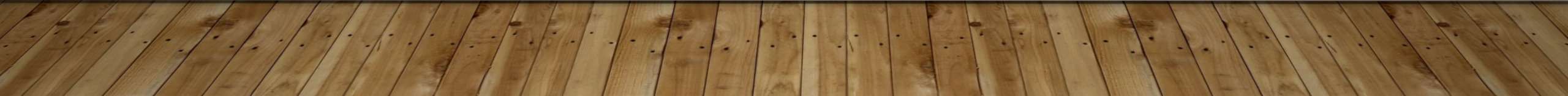 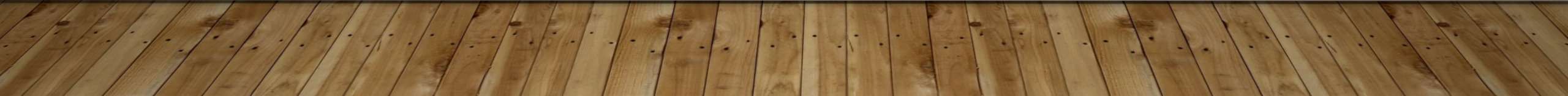 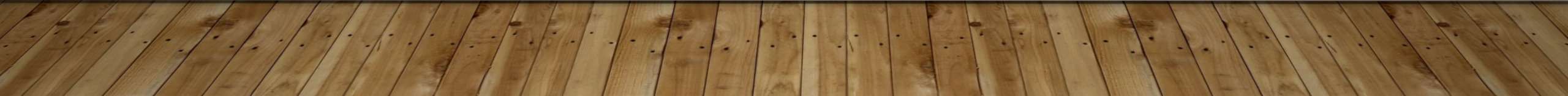 THE WINDMILL
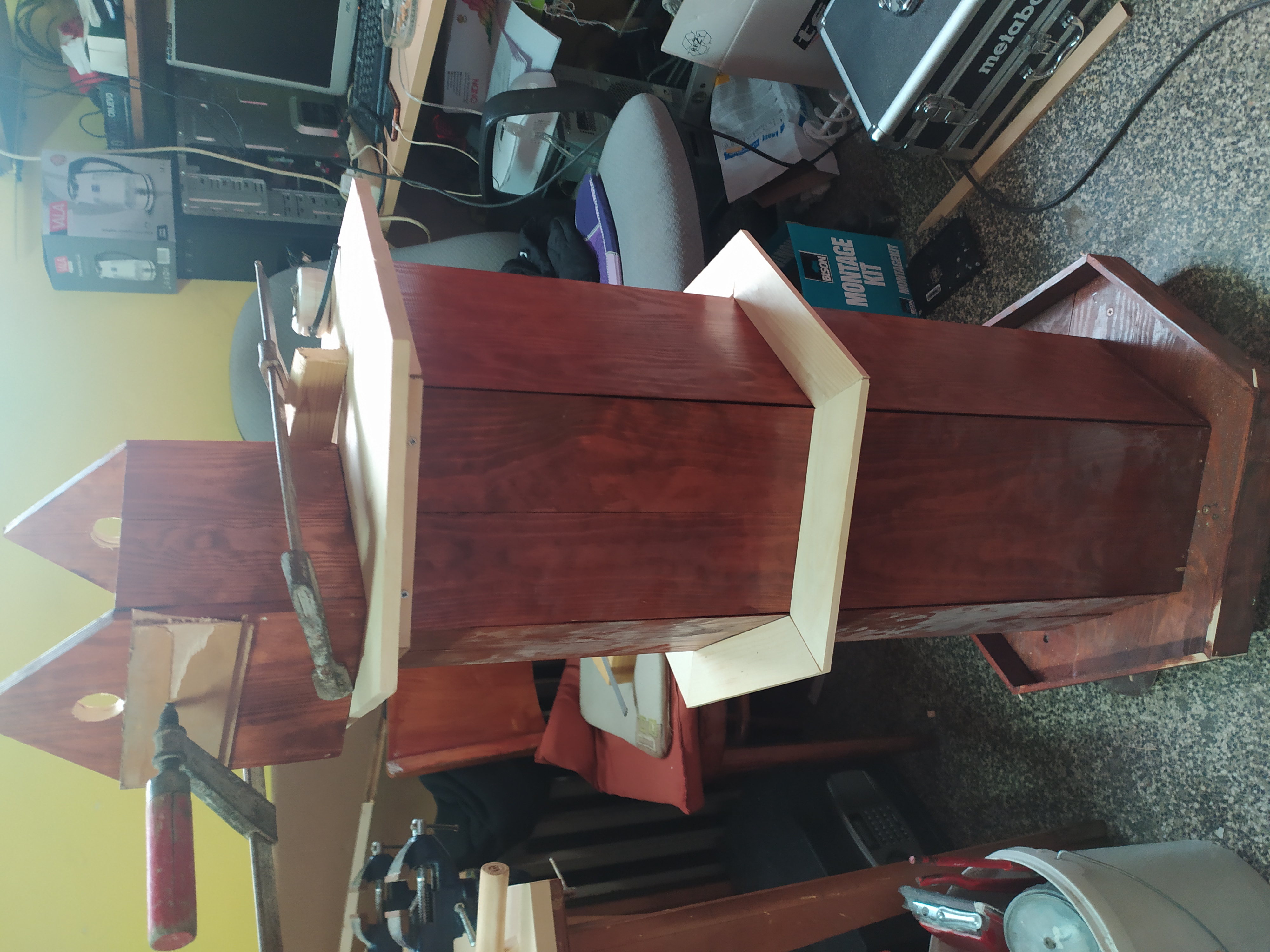 It’s wooden and it is a symbol of renewable energy sources.
THE E-BOOK
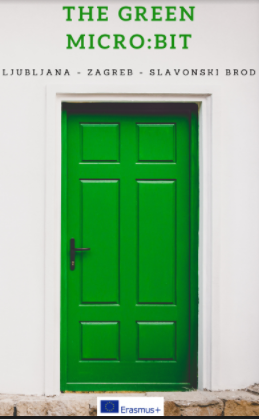 the book describes all project activities
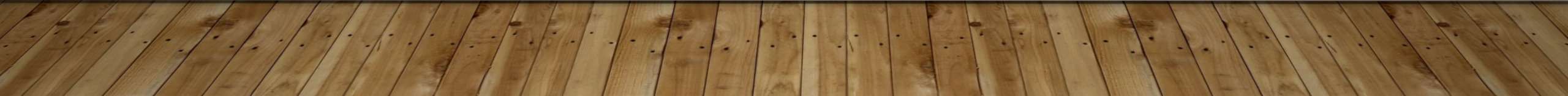 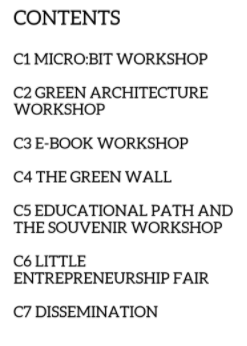 WE HAD LOTS OF FUN AND LEARNED A LOT!
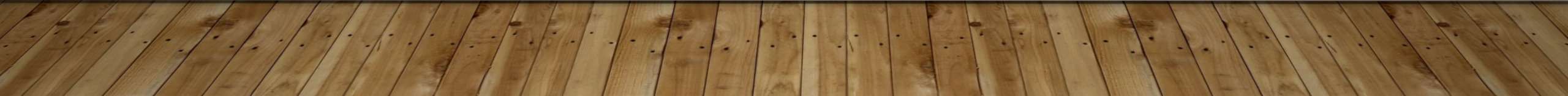 THANK YOU FOR YOUR ATTENTION!